Figure 6. Locations of the ASSR sources relative to the N1m sources in the Cartesian head coordinate system. The source ...
Cereb Cortex, Volume 18, Issue 5, May 2008, Pages 1193–1200, https://doi.org/10.1093/cercor/bhm153
The content of this slide may be subject to copyright: please see the slide notes for details.
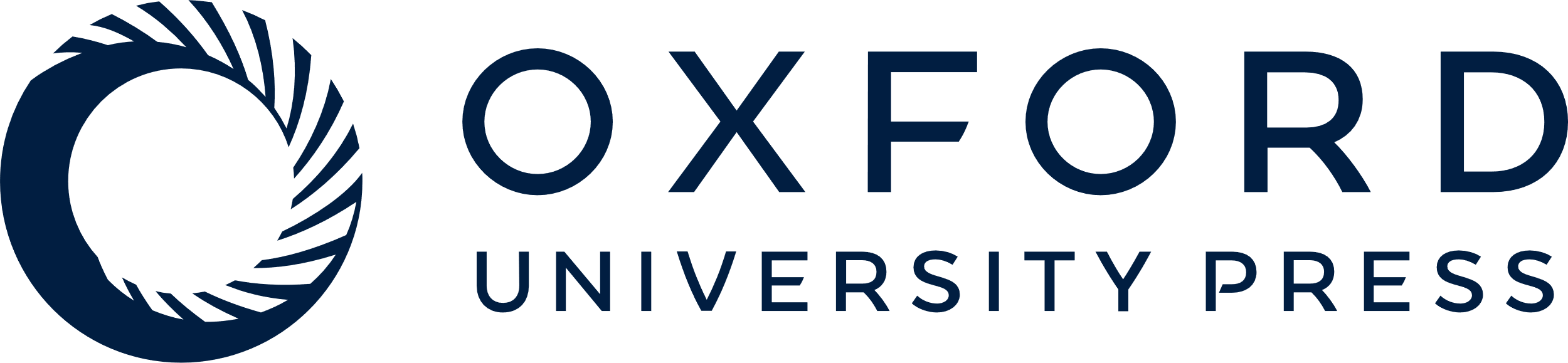 [Speaker Notes: Figure 6. Locations of the ASSR sources relative to the N1m sources in the Cartesian head coordinate system. The source locations in the left and right hemispheres are illustrated on the left and right graphs, respectively.


Unless provided in the caption above, the following copyright applies to the content of this slide: © The Author 2007. Published by Oxford University Press. All rights reserved. For permissions, please e-mail: journals.permissions@oxfordjournals.org]